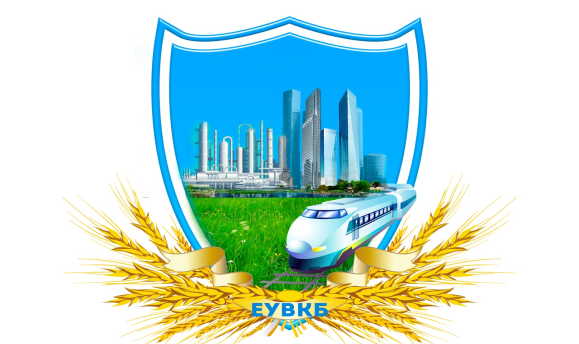 Засідання студентського наукового гуртка«ЗАБЕЗПЕЧЕННЯ КОНКУРЕНТОСПРОМОЖНОСТІ ЕКОНОМІКИ»кафедри «Економіка та управління виробничим і комерційним бізнесом»у вересні-грудні 2022-2023 навч. року
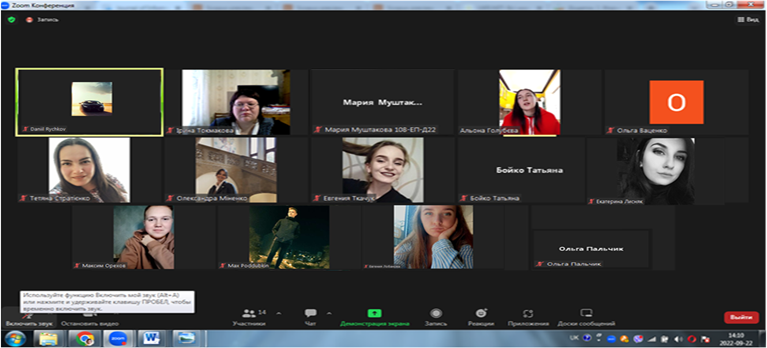 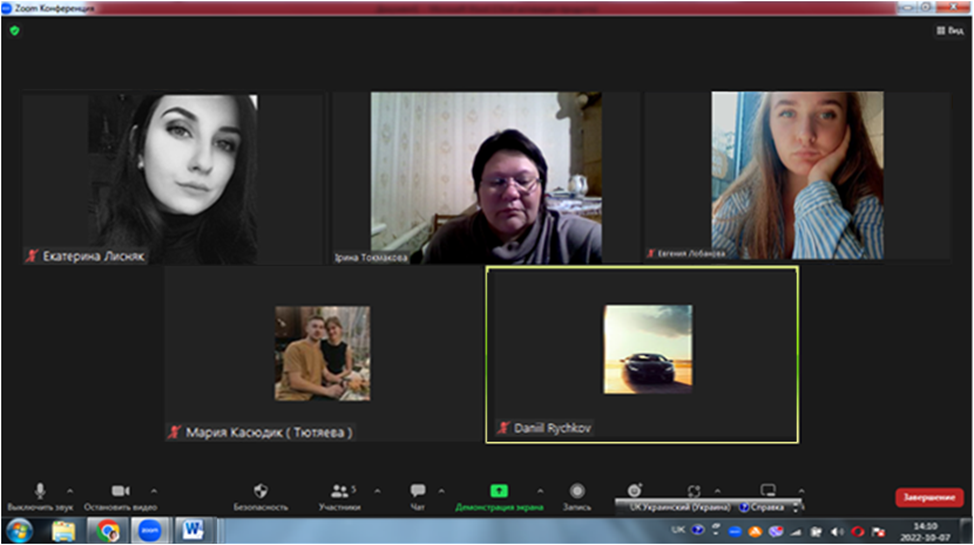 Обговорення і узгодження тематик науково-дослідних робіт студентів
Установче засідання студентського гуртка
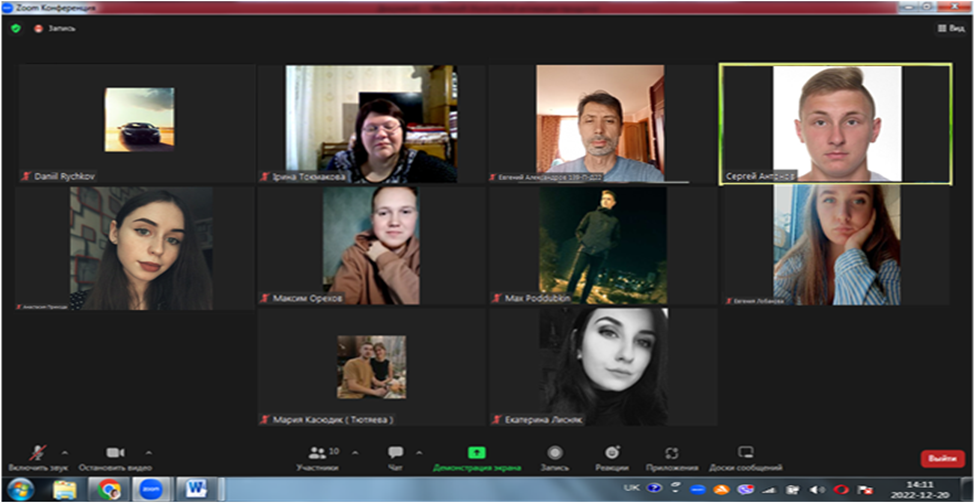 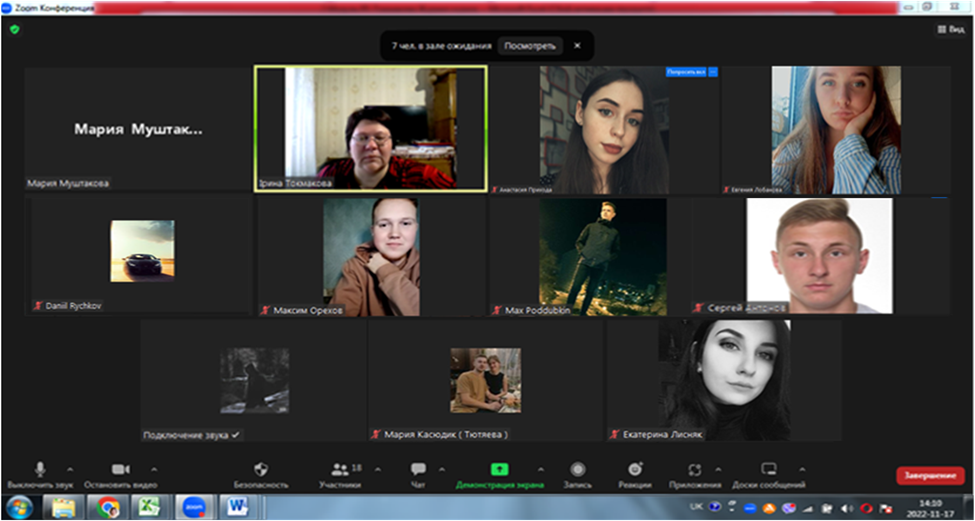 Засідання студентського наукового гуртка на тему «Першочергові заходи та основні напрями відновлення економіки України в повоєнний час»
Засідання студентського наукового гуртка на тему «Сучасний стан економіки України. Основні проблеми»